Szervezeti kommunikáció
Bognár Bulcsu, PPKE BTK
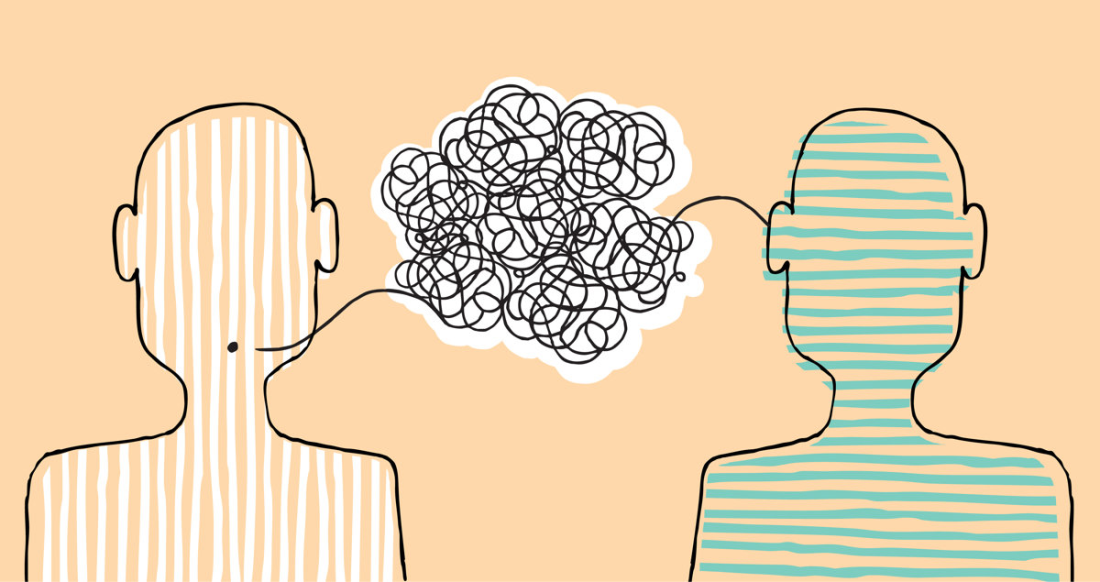 A félév menete
1. Előadások, reflexiók, az elmélet jelentősége
2. Irodalom, ppt – intézeti honlap
3. Jegyzetelés -ellenőrzés
4. Kollokvium – írásbeli (tételek, neptun)
A kommunikáció fogalma
A szó etimológiája – communa – közös jelentésalkotás
alter és ego interakciója: kísérlet a közös jelentésalkotásra
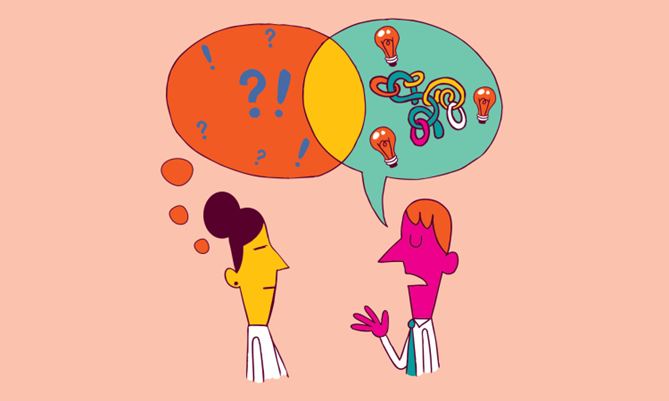 Kommunikációs szintek
1. Intraperszonális [személyen belüli]
2. Interperszonális [személyközi]
3. Csoporton belüli
4. Intézményes, szervezeti
5. hálózati kommunikáció 
6. tömegkommunikáció 
7. társadalmi kommunikáció
A szervezetek elemzésének hagyományai
1. Strukturális nézőpont: 
Makro- vagy mikroszintű vizsgálatok (a társadalmi viszonyokból, vagy a szervezet felépítéséből indul-e ki az elemzés) 
2. a szervezet vizsgálatának alapegysége szerint
Cselekvéselméleti (pl. Max Weber, Talcott Parsons, Jürgen Habermas)  
Kommunikációelméleti kiindulás (pl. Niklas Luhmann)
I. Közösség és társadalom típusú szervezetek a modern társadalomban (Tönnies elmélete)
Ferdinand Tönnies (1855-1936)
Közösség és társadalom című munkája
Makro- és mikroszintű vizsgálatok:
- az egyéni psziché (mikro)
- a szervezet szintje (makro)
Két filozófia hagyomány szintézise:
- szerződéselméletek (Th. Hobbes)
- historicizmus (Ranke)
A szervezetek individuális szintje
Lényegakarat (Wesenwille) – szerves része az embernek, eredendően bennünk van, minden emocionális, irracionális elemével együtt, ösztönösen (nem tudatos mérlegelés következménye), szokásainkban, emlékezetünkben van jelen. 
Választóakarat (Kürwille)- olyan belső pszichés késztetés, amikor tudatos megfontolás alapján cselekszünk, igyekszünk racionálisan, észszerűen cselekedni, formál logikai megfontolások alapján mérlegelünk: megnézzük milyen cselekvési alternatívák adottak és hogyan tudom a számomra legkedvezőbb döntést meghozni. Mindig van egyéni mérlegelés, utilitarisztikus megfontolás kapcsolódik a választáshoz (utilitarizmus: haszonelvűség: a döntés milyen haszonnal kecsegtet- filozófiai irányzat).
A szervezetek makroszintje (közösség elvű szerveződés)
Közösség (Gemeinschaft) alapú szerveződés. 
- a közösségre egy közös hit, elköteleződés jellemző. (van egy bizalmi viszony a résztvevők között) 
- az itt lévő kommunikáció nem haszonelvű, közvetlen kapcsolat van az emberek között
- a személyiség teljes egészével részt vesz a kapcsolatban
- az emberben közös jegyekre épít, arra fókuszál, ami benne és bennem is megvan.
A szervezetek makroszintje (társadalom elvű szerveződés)
- amit a piaci világban találunk
- individuumként van jelen az ember: közöttük az érintkezés cserekapcsolatokon alapul, racionálisan döntök és mérlegelek
- csak magára számíthat mindenki, magáért harcol, a korlátozottan jelenlévő javak megszerzése a cél, az egyén a saját egyéni jegyeire igyekszik építkezni
Az erős és a gyenge kötések kérdése (strong and weak ties)
II. A Max Weber-i cselekvési modell
A cselekvés kisebb egység, mint a viselkedés.Cselekvés: cselekvésnek mondunk minden emberi viselkedést (mindegy, hogy külső vagy belső ténykedésről, valaminek az elmulasztásáról vagy eltűréséről van szó), ha és amennyiben a cselekvő/k valamilyen szubjektív értelmet kapcsolnak vele össze. Sinn és a Vernunft kérdése: nem az fontos, hogy a külső szemlélő szerint mi az értelme a cselekvésnek, hanem az, hogy mi az, amely a cselekvőket vezeti. Meg kell érteni a szándékot, amely a cselekvő képvisel.„Nem kell ahhoz Ceasarnak lenni, hogy megértsük Ceasart.”
A társadalmi cselekvés Webernél
A szervezetet elsősorban társadalmi cselekvéseken keresztül lehet megérteni. Társadalmi cselekvés: olyan cselekvést nevezünk társadalmi cselekvésnek, amely a cselekvő/k által szándékolt értelme szerint mások viselkedésére van vonatkoztatva és menetében mások viselkedéséhez igazodik. 
A szervezeti kommunikációban mindig valamilyen társadalmi cselekvésről szól. Fontos, hogy az egyes emberek milyen értelmek mentén viszonyulnak/igazodnak a másikhoz. Weber megpróbálja a szervezeten belüli tipikus cselekvéseket megalkotni. Ideáltípusokat hoz létre.Jellemzője: a társadalomban nem létezik, analitikus fogalomként értelmezendő- nem ideális- nem statisztikai átlag- gondolati konstrukcióról van szó
Tradicionális és affektuális cselekvés a szervezetben
1.Tradicionális: akkor, ha meggyökeresedett szokások határozzák meg a cselekvést. Weber szerint a szó szigorú értelmében szinte határán van az értelemmel bíró cselekvésnek. Amikor valaki arra törekszik, hogy úgy cselekedjen, ahogy cselekedni szokás. Rutinszerű cselekvés. Amikor gondolkodás nélkül cselekszünk.
2.Affektuális: érzelmi – indulati cselekvés. Különösen emocionális a cselekvés, ha tényleges indulatok és érzelmi állapotok határozzák meg a cselekvést. Csak az tekinthető affektuálisnak, amiben valódi érzelmek és indulatok vannak jelen.
Értékracionális cselekvés a szervezetben
3.Értékracionális: amikor a cselekvést egy meghatározott magatartásnak – pusztán, mint olyannak (függetlenül attól, hogy sikeres-e) – a feltétlen etikai, esztétikai, vallási vagy bármilyen más néven nevezendő önértékébe vetett hit határoz meg. (A cselekvésnek az érték áll a középpontjában, amire a cselekvő orientálódik, az érték számára megfellebbezhetetlen, megkérdőjelezhetetlen.) A dolog értéke lesz a fontos. Melyek ezek az értékek?1. Etikai – valamilyen etikai érték határozza meg pl.: udvariasság, normáknak megfelelő viselkedés. Lopás -> etikai mérlegelés előzi meg, ölés -> nem szabad fizikailag ellehetetleníteni a másikat.2. Esztétikai – a szépre való reflexió mentén orientálódik, mindegy, hogy piaci alapon sikeressé tesz vagy nem (pl.: költőket, zeneszerzőket, festőket ez motiválja)3. Vallási4. Bármilyen más cselekvés - lehet pl.: nemzeti értékek, amikor tudatos hit határozza meg a cselekvést, tudatában kell lenni az értékvonatkoztatással.
A célracionális cselekvés a szervezetben
4.Célracionális: akkor, amikor a cselekvést az határozza meg, hogy a cselekvő milyen viselkedést vár el a külvilág tárgyaitól és más emberektől, és mennyiben képes a változásokat, mint feltételeket/eszközöket felhasználni arra, hogy saját racionálisan kiválasztott és mérlegelt céljait sikeresen elérje.  Leginkább a gazdasági szervezeteket jellemzi. A vállalkozó mindig a profitszerzés célja érdekében mérlegel cselekvési alternatívák között. Nemcsak a tárgyi környezetet szemléli, hanem az embereket is, úgy, hogy a sikert és sikertelenséget vizsgálja közben.
III. A weberi szervezeti cselekvés modellje
Mi biztosítja a szervezetek működésének legitimitását? 
1.Belülről lehet biztosítani a rend legitimitásába vetett hitet:valamilyen belsővé tett, internalizált érzület alakítja ki, hogy elfogadjuk a rendet.a, érzelmi átéléssel, belső odaadással jön létre a rend elfogadása.- nemi vonzalom, barátság, harc, ellenségeskedés ide tartozikb, értékracionálisan is lehet biztosítani: a végső és kötelező értékek erkölcsi, esztétikai, vagy bármilyen már érték kifejeződéseként felfogott rend abszolút érvényességébe vetett hit határozza megc, vallást Weber külön vette az értékracionálistól, mert a társadalmi kapcsolatban intézményesült a vallás, és egy külön társadalmi csoport épült rá.
A kívülről biztosított rend (konvenció)
2. Kívülről is lehet biztosítani a rend legitimitásába vetett hitet:általánosan jellemző, hogy ekkor valamely külső elvárás határozza meg a cselekvésünketa, konvenció: egy rend érvényessége külsődlegesen azáltal van biztosítva, hogy a rendtől való eltérés várhatóan (viszonylag) általános és gyakorlatilag érezhető helytelenítésbe ütközik. 
A konvenció szerinti cselekvés esetében azért cselekszem valamiképpen, mert el akarom kerülni azt, hogy a cselekvésemet más helytelenítse. Vagyis az a cselekvő motivációja, hogy nem akar kilógni a sorból, vagy nem akarja, hogy más elítélje. Ennek pedig van egyfajta visszatartó ereje.  Annál is inkább, mivel a helytelenítésnél a konvencióval szemben cselekvő egész személyiségét negatívan ítélik meg. 
A konvenciók csak addig formálják az emberek társadalmi kapcsolatát, amíg a normaszegés valóban helytelenítésbe ütközik. (Ld. udvariassági formák a tömegközlekedésben)
A kívülről biztosított rend (jog)
b, jog: jognak nevezzük, ha ugyancsak külsődlegesen, de a rend azáltal van biztosítva, hogy az emberek egy külön erre felkészült csoportja várhatóan (fizikai vagy pszichikai) kényszert alkalmaz a rend betartásának kikényszerítésére, illetve megszegésének megtorlására.
- Konkrét büntetéssel (pénzbelivel, vagy elzárással) tudja a jog kikényszeríteni a normakövető magatartást egy szervezetben. 
- A modern jogrend sajátossága az, hogy a fizikai kényszer helyett egyre inkább alkalmaz pszichikai kényszer. (Pl. egy szervezetben történő kisebb lopás esetén pénzbüntetést foganatosít, és nem vágja le az illető kezét, mint a középkori jogrend alapján történt.)
Zárt és nyitott társadalmi kapcsolatok
- nyitott – ha a kapcsolat érvényes rendjének megfelelően mindenki (akik ténylegesen abban a helyzetben vannak, hogy megtehetik és hajlanak is rá) akadály nélkül részt vehet a kapcsolat értelmi tartalmára irányuló és a kapcsolat által konstituált kölcsönös társadalmi cselekvésben. pl.: ilyen a politikai közélet, a sajtónyilvánosság, vagy akár az egyetemi előadások látogatása. 
- zárt – amennyiben és amilyen mértékben értelmi tartalma vagy érvényes rendje kizárja, korlátozza vagy feltételekhez köti a részvételt.
A szervezet weberi meghatározása
Szervezet: Weber szerint szervezetnek nevezünk egy kifelé szabályokkal korlátozott vagy zárt társadalmi kapcsolatot akkor, ha a kapcsolat rendjének betartását az biztosítja, hogy bizonyos emberek (egy vezető, esetleg az igazgatásban résztvevők csoportja) arra specializálták a viselkedésüket, hogy érvényt szerezzenek a rendnek.- a szervezet tehát egy hierarchikus, zárt társadalmi kapcsolat, amely vezetőt és igazgatási csoportokat is feltételez.
A szervezeti cselekvés
Szervezeti cselekvés: az igazgatást végző csoportnak a rend megvalósítására irányuló legitim cselekvését nevezzük szervezeti cselekvésnek, illetve a szervezet tagjainak az igazgatást végző csoport rendelkezései által irányított (szervezetre vonatkozó) cselekvését.Weber számára a legitimitás, törvényszerűség fontos. Vagyis nem minden szervezetben történő cselekvést tekint szervezeti cselekvésnek! (Csak azokat, amelyek a szervezet törvényes rendje szerint történnek.) 
Ebből következik, hogy a korrupció semmilyen formája sem tekinthető szervezeti cselekvésnek, miként a munkahelyi zaklatások sem. (kivéve, ha a szervezet eleve a korrupció érvényesítése miatt hoztak létre - maffia)
A szervezetek autonómiája és vezetése
Szervezet autonómiája: amikor a szervezet rendjét nem kívülállók írják elő, mint a heteronómia esetében, hanem a szervezethez tartozó társak, mégpedig társi minőségükben - mindegy, hogy egyébként, hogyan valósul meg a rend. autonómia és heteronómia különbsége— tágabb értelemben az autonómia nem feltétlenül azon múlik, hogy a szervezet valóban maga képes-e a szervezet belső rendjét szabályozni, vagy azt kívülről határozzák meg. 
Heteronómia: az, amikor kívülről határozzák meg a szervezet rendjét. 
Autokefália: (auto: önállóan, külső segítség nélküli). A vezetőt és a szervezet élén álló csoportot, a szervezet saját rendjének megfelelően nevezik ki. Ebben kívülállók nem szólnak bele, mint a heterokefáliánál.
Heterokefália: az, amikor kívülről döntenek a személyről és a vezető csoportról.
Igazgatási és szabályozó rendek
Az olyan rendet, amely a szervezeti cselekvést szabályozza, igazgatási rendnek nevezzük. Az egyéb társadalmi cselekvést szabályozó és a szabályozás folytán megnyíló lehetőségeket a cselekvőknek biztosító rendet, viszont szabályozó rendnek nevezzük.Ennek kapcsán kétféle szervezetet különböztetünk meg:Amennyiben a szervezet csupán igazgatási jellegű rendelkezéseket hoz, igazgatási szervezetnek nevezzük, amennyiben csupán szabályozási jellegű rendelkezéseket hoz, szabályozási szervezetnek nevezzük.
IV. A cselekvéskoordináció mechanizmusai a szervezetben
Jürgen Habermas: A kommunikatív cselekvés elmélete
két beszéd és cselekvőképes szubjektum interperszonális viszonyának modellezése
ez alapján különböztet meg eltérő cselekvéskoordinációkat:
1. érdekkomplementaritáson nyugvó:- instrumentális cselekvés: valamilyen eszközhasználat segítségével cselekszünk- technikai cselekvési szabályok követése révén fogalmaznak meg egy célt, és az állapotok és események összefüggésébe való beavatkozás hatásfokát nézik.- ennek egy sajátos altípusa a stratégiai cselekvés: ahol racionális választás lehetőségeiről van szó, racionális ellenjátékos döntéseibe való beavatkozás hatékonyságának a fokát értékeljük
2. normatív konszenzuson nyugvó: a szokásszerű (tradicionális) és a jogszerű cselekvések
A kommunikatív cselekvés
- nem én központú sikerszámítások jellemzik a cselekvőket, hanem alapvetően megegyezési aktusok koordinálják a cselekvéseket- egyéni céljaikat csak olyan feltételek mellett követik, hogy cselekvési terveik közös helyzeti definíciók alapján egymással összehangolhatók és egymásnak megfeleltethetők legyenek.- a kommunikatív cselekvés nem hatni akar elsősorban, hanem megértést keres, mert a megértéssel könnyebben tudunk konszenzushoz jutni, és olyan megoldást keres, ami minden félnek megfelel.
A kommunikatív cselekvés gyakorlata
Ebben az értelemben a kommunikatív cselekvés a beszéd és a cselekvőképes szubjektumok egyesülő illeszkedések folyamatát jelenti.Ennek során mindig újraértelmezés történik, ha valami nem egyértelmű. A megoldáshoz vitatkozás, megegyezés útján jutunk el, amiben potenciálisan mindenki részt vehet, és ami elvileg senkire nincs rákényszerítve, és amit mindenki, de legalábbis a többség, magáénak vall- Habermas ezt nevezi kommunikatív racionalitásnak.
A kommunikatív racionalitás jegyei
Miért racionális a kommunikatív cselekvés? - racionális, mert eredménye kommunikatív úton interszubjektívan legitimált.Csak akkor jön létre, ha a társadalomban két tudás egyaránt jelen van: önbefékezés: ne próbáljam a pillanatnyi hatalmi előnyömet kihasználni és ne a hatalmi helyzetemet érvényesítsem, illetve képes legyek arra, hogy a vitában mérleglejem, és jobb érvek esetén elfogadjam a másik nézőpontját. Ennek alapja a kölcsönös türelem.A megegyezés, mint cél ott van minden egyes kommunikáció hátterében, hiszen a nyelv közös jelentéseket generáló szimbólumrendszer. Habermas az mellett érvel, hogy a modernizáció folyamata egyre növekvő, halmozódó kommunikatív értelmességet eredményez. A modern embernek nagyobb a kommunikáció kompetenciája: könnyebben megértünk és egyetértünk még a nézőpontok különbsége ellenére is, mint a premodern ember.
Érvényességi igények és cselekvéstípusok a szervezeti kommunikációban
Propozicionális igazság érvényességi igénye:
Olyan kijelentések, melyek igazságtartalma megítélhető → tárgyi vonatkozású érvényességi igény.
A normatív helyesség érvényességi igénye:
Olyan kijelentéseket sorol ide, amikor a kijelentés csak egy normatív kontextusra utalva helyes.
Normák alapján orientálódik a cselekvő (hagyomány, szokás, stb.)
A legitimitása alapján ítéljük meg a cselekvést pl. az elesett idős embereken segíteni kell → itt nem lehet a kijelentés igazságtartalmát megvizsgálni, hanem csak az adott normarendben elfogadható, vagy elutasítható
Szociális csoport vonatkozása van → az adott társadalmi kontextusban lehet értelmezni
A szubjektív hihetőség és őszinteség érvényességi igénye:
Az interakcióban lévő személyek azt vizsgálják, hogy tényleg úgy gondolják-e  a manifeszt beszéd tartalmát, ahogy kinyilvánították. pl. politikai kommunikációban
A teleologikus cselekvés a szervezetekben
A cselekvés motivációja egy megfogalmazott cél érdekében mozgósít eszközöket, úgy, hogy az adott helyzetben sikerrel kecsegtető eszközök kiválasztása és megfelelő alkalmazása révén kieszközöli a kívánt állapot bekövetkezését.
pl. gazdasági és intézményi szervezet → rendszerszerű szerveződések
Központi fogalom: Döntés
Egyik altípusa a stratégiai cselekvés:
Egy bizonyos szereplő sikerkalkulusába belekerülhet még legalább egy további célirányosan cselekvő személy döntéseivel kapcsolatos várakozás.
Legfőbb jellemző: énközpontú haszonszámítás és sikerkalkuláció.
Elméleti alapja: Neumann-Morgenstern játékelmélete (döntéselmélet)
Propozicionális érvényességi igényre épül.
A normavezérelt cselekvés
Nem magányos aktorra, hanem egy közösségre orientálódik.
A csoporttagoknak közös értékeik vannak és ezek szerint orientálódnak. → törekszenek a normakövetésre - ez jelenti a cselekvés viszonyítási pontját
Normák: Valamely szociális csoportban való egyetértés alapjai.
Ha valaki normakövetően viselkedik → a másik is a mindenkor megengedett cselekvések közül igyekszik választani → biztonság
A normaszegés alkalmával erősödik meg és mutatkozik meg a norma.
Központi fogalma: Normakövetés 
Elméleti alapja:
Durkheim: A társadalmi norma nem személyes döntés, és kényszerítő erővel hat.
Talcott Parsons társadalomelmélet
A normatív érvényességi igényre épül
A dramaturgiai cselekvés
A cselekvés az adott interakcióban résztvevőkre orientálódik.
Résztvevők:
Akik egymás számára közönséget képeznek, melynek szem előtt megjelenítik önmagukat
a cselekvők szubjektivitásukat célzott módon leleplezik
céljuk a benyomáskeltés → kép kialakítása a közönségben
Elméleti alap: 
E. Goffmann: homlokzat, homlokzatalakítás, szerepelvárás
Ez az életvilági kommunikációjában van hangsúlyosan jelen.
Központi fogalma: Önábrázolás
Nem spontán cselekvés, hanem a saját élmények kifejezésének nézőközönségre vonatkozott stilizálását jelenti.
Szubjektív hihetőség-őszinteség érvényességi igényére épül.
A kommunikatív cselekvés
Legalább két beszéd- és cselekvőképes ember interakciójára vonatkozik, akik akár szóbeli, akár szóbeliségen kívüli eszközökkel személyközi viszonyba lépnek egymással.
A cselekvők meghatározott helyzetekre vonatkozó egyetértést keresnek azért, hogy terveiket, cselekvéseiket észszerűen koordinálják.
Központi fogalma: Interpretáció
Elméleti alapja:
Mead: szimbolikus interakcionizmus, ill. az etnometodológiai iskola (H. Garfinkel: hogyan alkudunk ki közös jelentéseket?)
Érvényességi igények és cselekvések a világhoz fűződő viszonyban
Teleologikus → objektív világra orientálódik:
igaz kijelentés tehető erre a világra
Normatív → szociális világra orientálódik:
legitim módon szabályozott interperszonális viszonyok összessége
a jelentések interakciók útján kialkudottak → közös normák, szabályok, orientációk
Dramaturgiai → szubjektív világra orientálódik:
a beszélő saját élményeinek összessége, amihez privilegizált módon ő fér hozzá → az én identitásának vonatkozásai 
Kommunikatív cselekvés → mind a három világra orientálódik
Kitüntetett cselekvéstípus
Egyensúlyt teremt a nyelv különböző funkciói között:
objektív valóságtartalom
normatív tartalmak 
szubjektív megnyilvánulások
Ha nincs kommunikatív cselekvés → visszalépés valamelyik világra való orientációval. → a kommunikatív cselekvésben egyetlen félnek sincs értelmezési monopóliuma